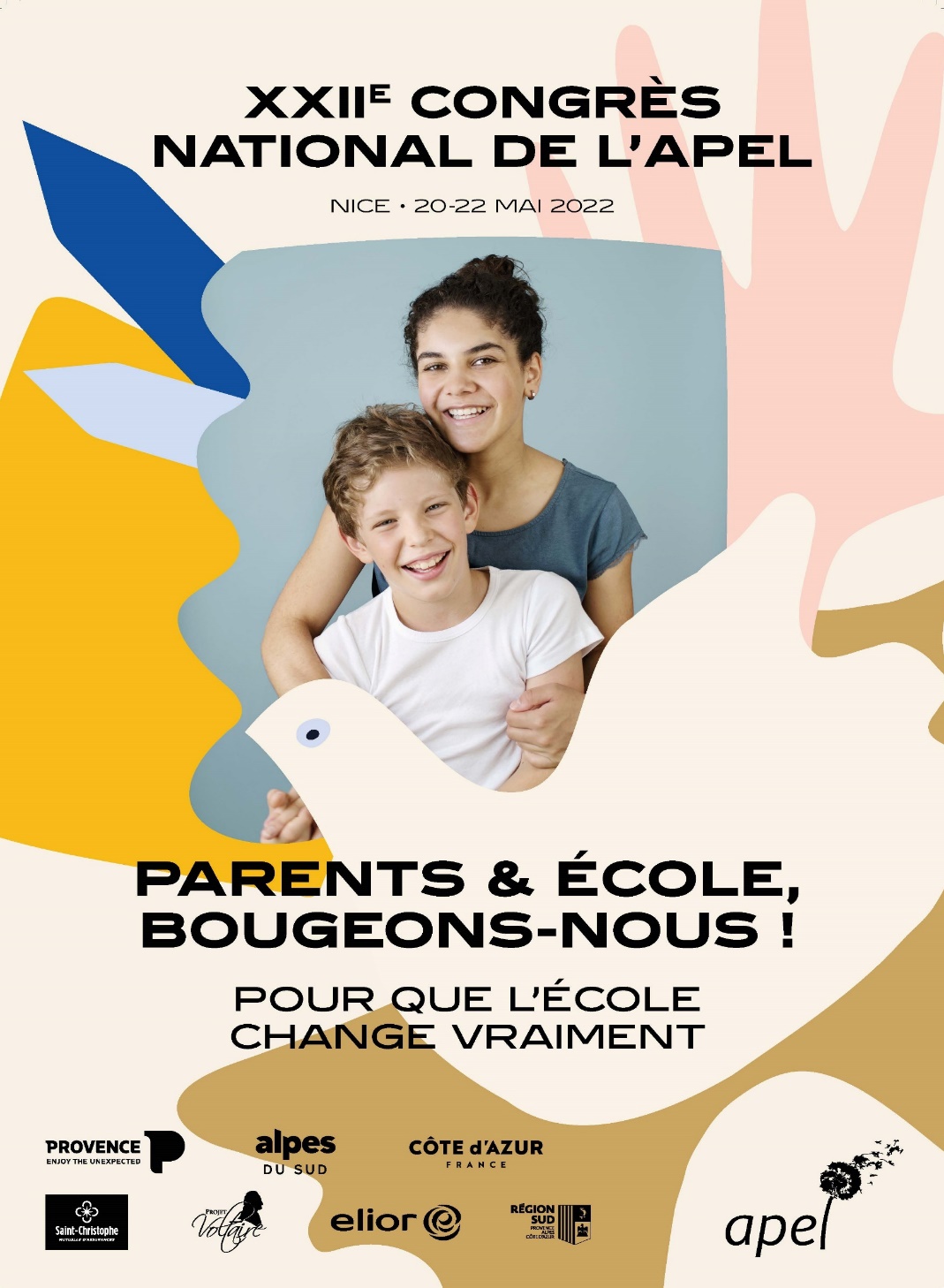 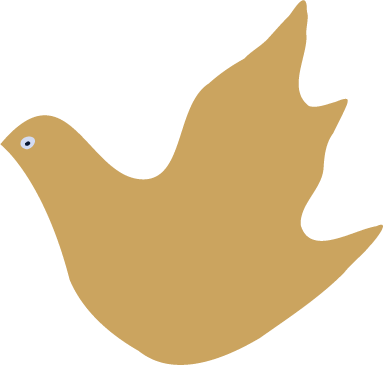 NOUS AVONS LE PLAISIR DE VOUS INVITER À VIVRE ENSEMBLE 
CE MOMENT DE RÉFLEXION ET DE DÉBATS DANS UN ESPRIT CONVIVIAL 
À ... (précisez le lieu) 
 
Vendredi 20 mai dès 17h 

 
Le lancement du congrès avec le discours d’ouverture de Vincent Goutines,
 vice-président national de l’Apel
 
Sommes-nous prêts au changement ? 
Grand témoin
Frédérique Bedos, productrice, réalisatrice et présidente du projet Imagine

 Quels changements possibles pour l’école ? 
Table ronde 
Frédérique Weixler, inspectrice générale de l’Education nationale
Bruno Humbeeck, docteur en psychopédagogie, 
chercheur en pédagogie familiale et scolaire
André Antibi, professeur émérite de mathématiques,
 président de la MCLCM (Mouvement contre la constante macabre)
Nathalie Tretiakow, adjointe au Secrétaire général de l’Enseignement catholique
 
Une collation sera partagée à l’issue du streaming 

INSCRIPTION OBLIGATOIRE avant le XX mai par mail :
 … (précisez votre mode d’inscription)
NOUVEAUTÉ : 
plénières et conférences 
DU CONGRÈS NATIONAL DE L’APEL
en streaming 

Avec l’Apel … (précisez votre Apel)
Interaction 
avec  l’auditorium 
à Nice
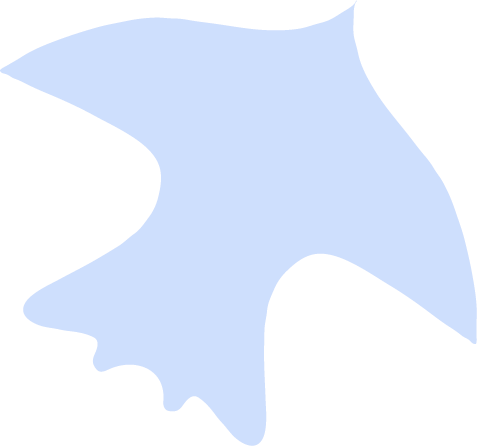 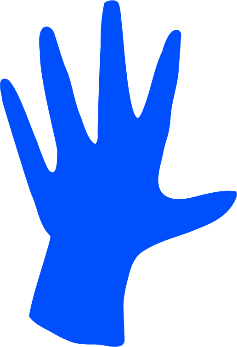